From the seed to the genome: Providing full solution to deliver high quality genome assembly
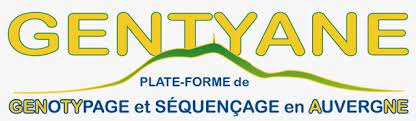 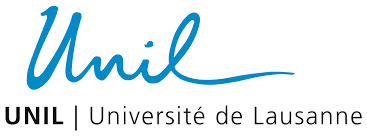 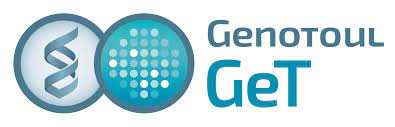 Nathalie Rodde, Caroline Callot, Stephane Cauet, Charlotte Cravero, Nicolas Théron, William Marande, Nadine Gautier, Nadège Arnal, Elisa Prat, Anthony Théron, Isabelle Dufau, David Pujol, Margaux-Alison Fustier, Arnaud Bellec and Sonia Vautrin
Relying on a 15 years expertise in plant genomics and especially in high quality DNA production from plants, the CNRGV offers a full solution to deliver high quality genomes assemblies. We are in charge of projects from seeds or plants and manage all the steps from the HMW DNA production to the data assembly. We combine complementary technologies such as PacBio HiFi reads and Bionano optical maps. We have developed versatile pipelines to reach chromosome level assemblies that give the possibility to integrate data from a reference genome or genetic maps. We provide additional analysis such as annotation and structural variation detection.
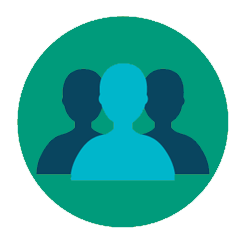 Collaborators
In-house seed growing service to ensure an optimal plant material for HMW and uHMW DNA production from various species
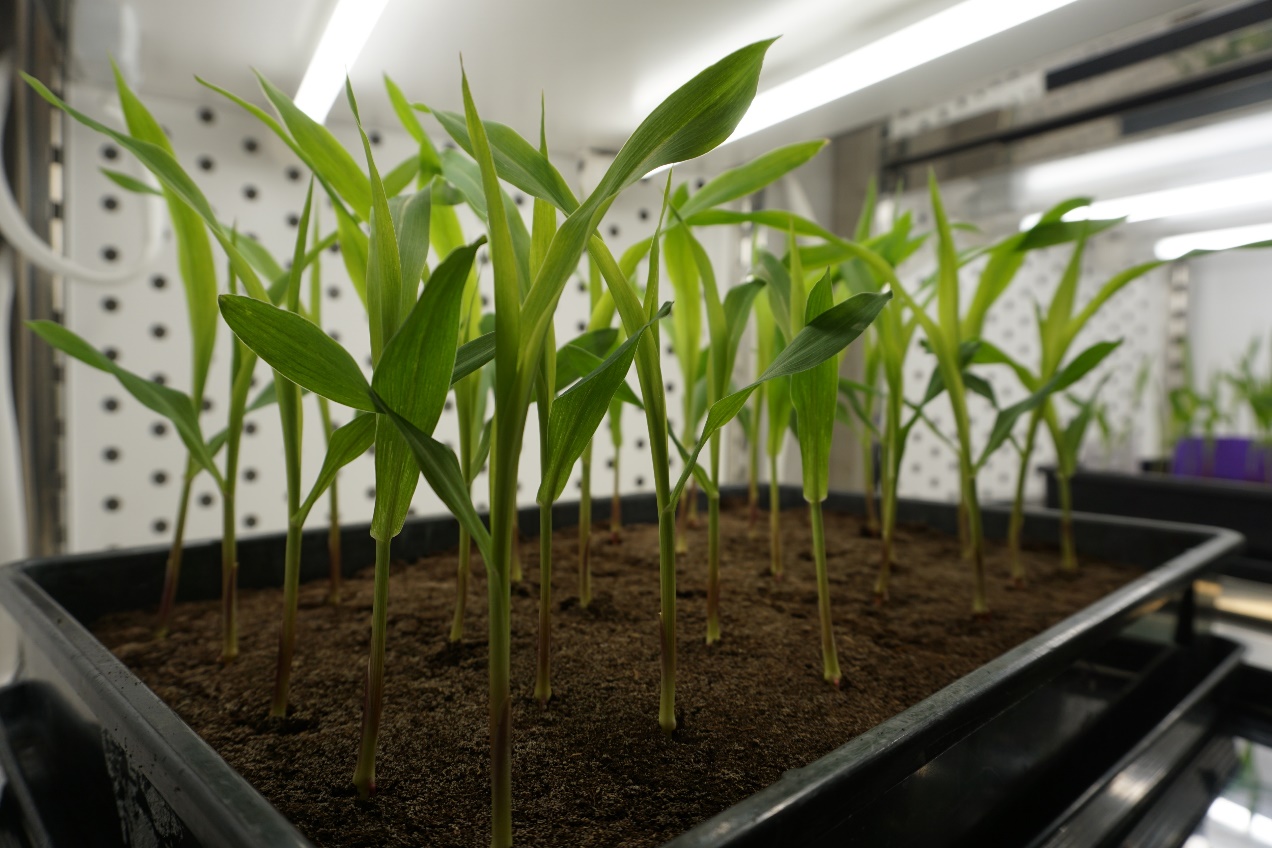 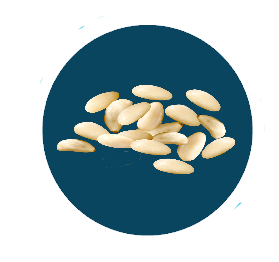 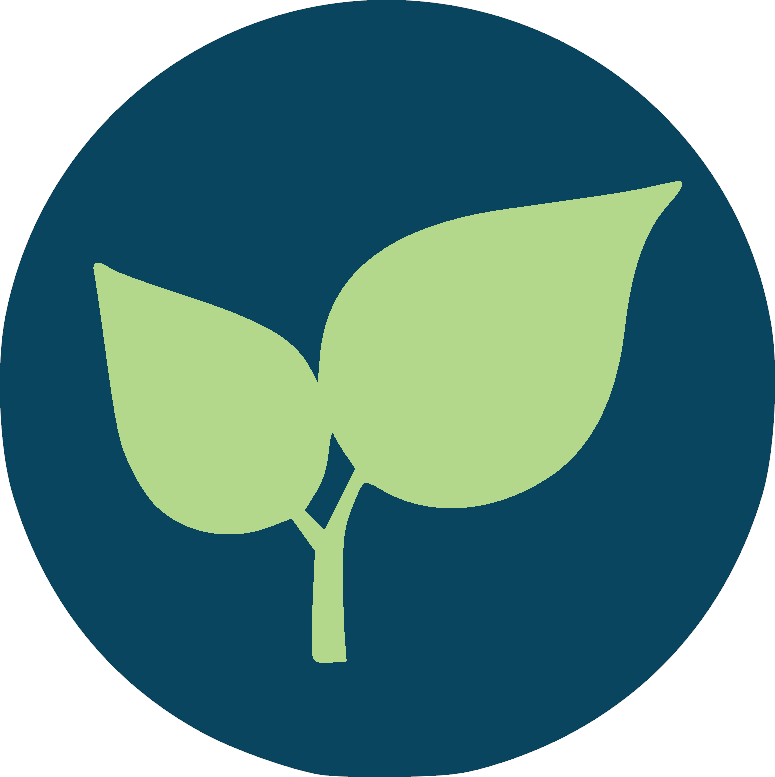 CNRGV’s Plant
 growing facilities
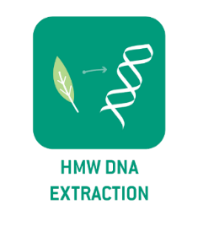 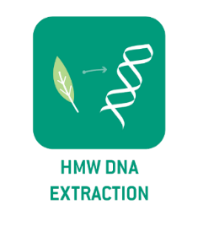 Several protocols adapted to each plant species
Fragments size : 
       From 100 to 1 500kb
Several protocols adapted to each plant species
Fragments size : 
       From 50 to 200kb
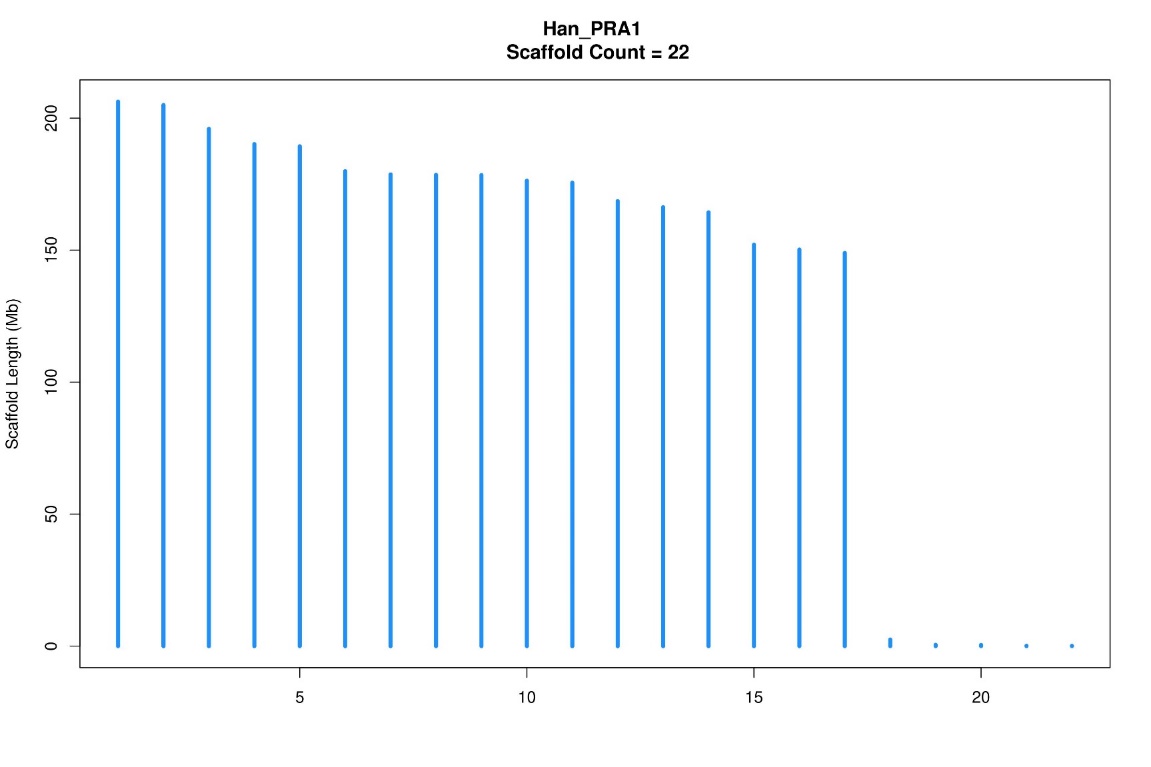 u
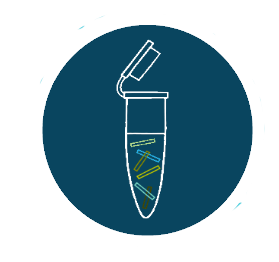 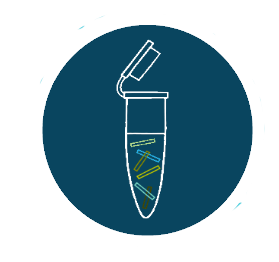 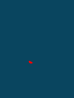 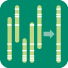 Working on various species
Sequencing library preparation (HiFi)
Combining PacBio and Bionano technologies to reach the chromosome level: example of sunflower
DNA labelling
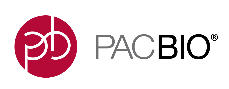 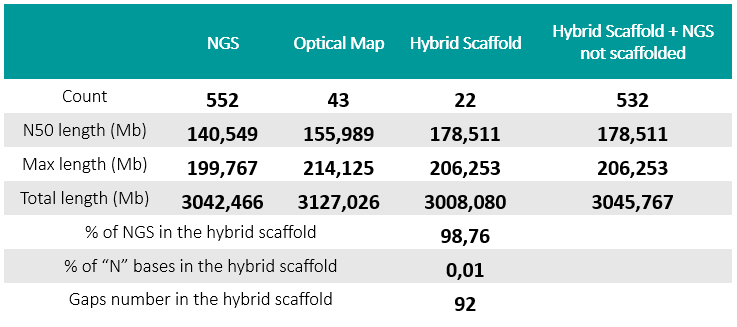 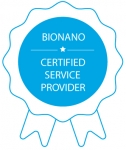 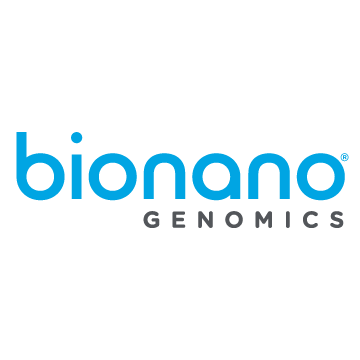 Sequencing providers
Helianthus annuus cultivar. Estimated genome size  : 3,2Gb - Estimated number of chromosome : 17
OPTICAL MAP DATA 


Yield :  Up to 2Tb/Flow-Cell
Molecule lenght : N50 up to 300kb
3 Flow-Cells / Chip
HiFi reads - CCS
(Circular Consensus Sequence)

Yield : Up to 35Gb CCS 3 passes/SMRT cell
Long read lengths up to 25 kb
High read accuracy >99.9%
* Heterozygous species
We have developed several analysis pipelines dedicated to specific complex genomes. E.G. : For the rose sequencing project, we have worked on a haplotype separation method based on mapping and scaffolding with genetic map validation.
Minimum 20X coverage assembled using HiFiasm or Canu assemblers.
Minimum 60X effective coverage assembled with Bionano tools.
Genome data comparison and structural variation detection
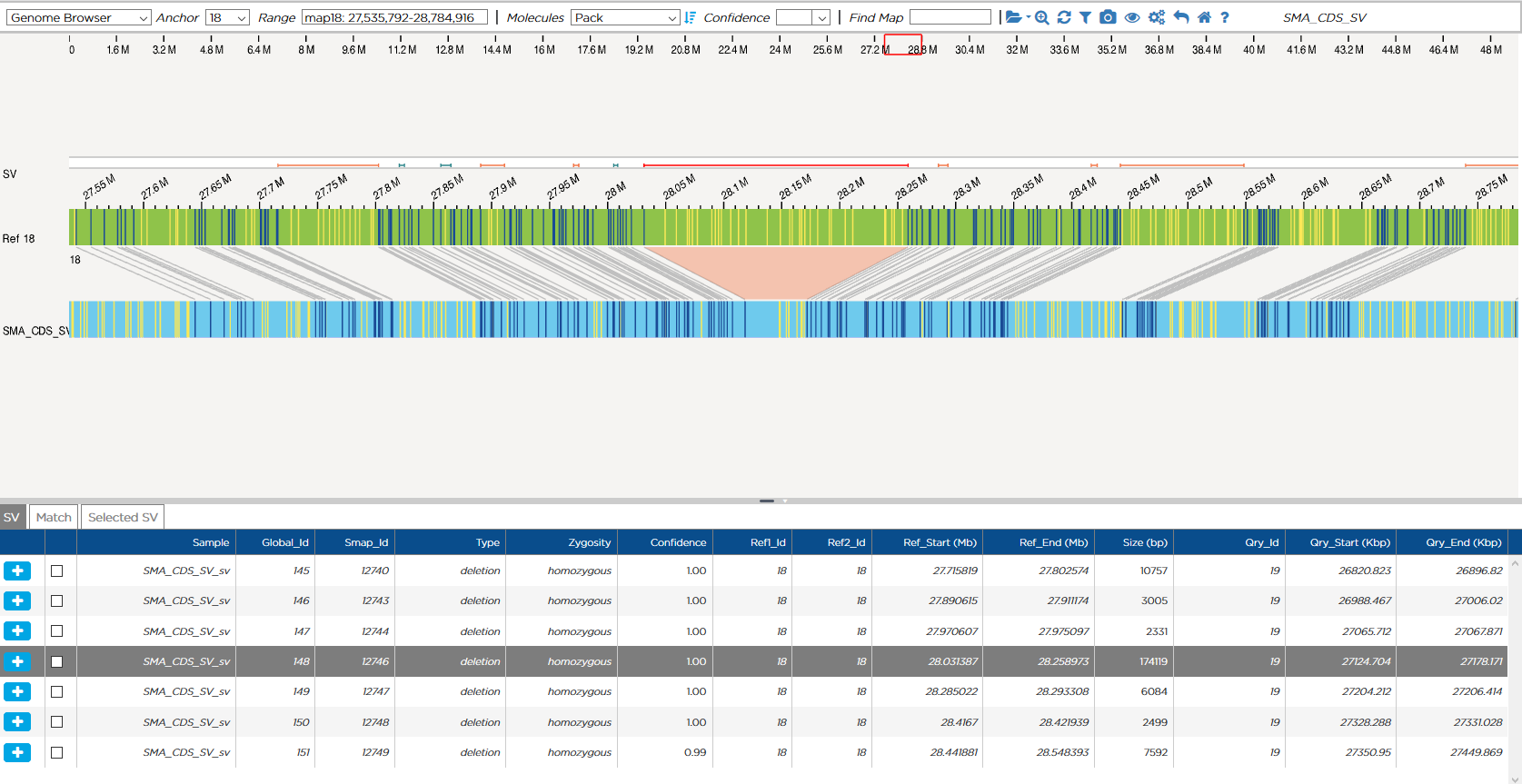 SV
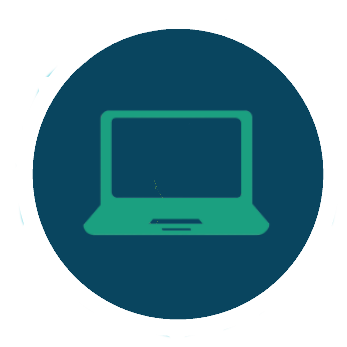 Chromosome level assembly
Genotype 1
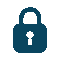 Genotype 2
Example of SV detection (deletion) : Comparing genome data (assemblies or optical map) allow structural variation detection (indel, inversion) from kb to Mb scale.
Secured storage and transfer of results
Perspective ? Capture method with Xdrop technology (Samplix®)
Prerequisite :
Ultra specific PCR markers every 100kb max 
Design on conserved sequences among genotypes to allow diversity analysis
On-going development :
First capture projects on sunflower and olive tree
Bioinformatics expertise : adaptation of existing pipeline for chimera identification and elimination
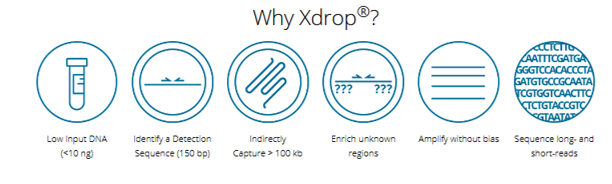 Targeted sequencing of regions with little prior knowledge on large panels
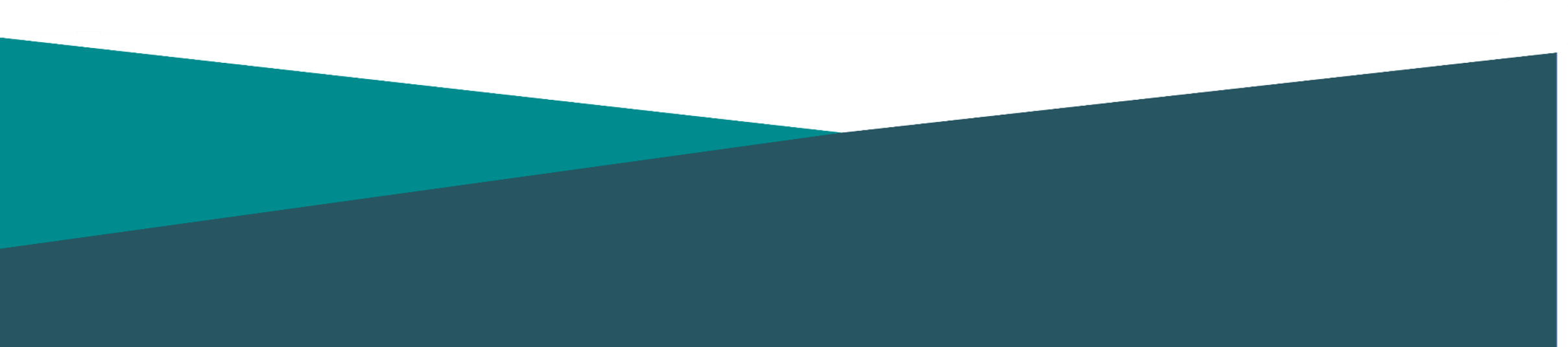 24 Chemin de Borde Rouge
Auzeville - CS 52627
31326 Castanet tolosan cedex FRANCE
Tél : 05.61.28.52.53
https://cnrgv.toulouse.inrae.fr

https://twitter.com/CNRGV
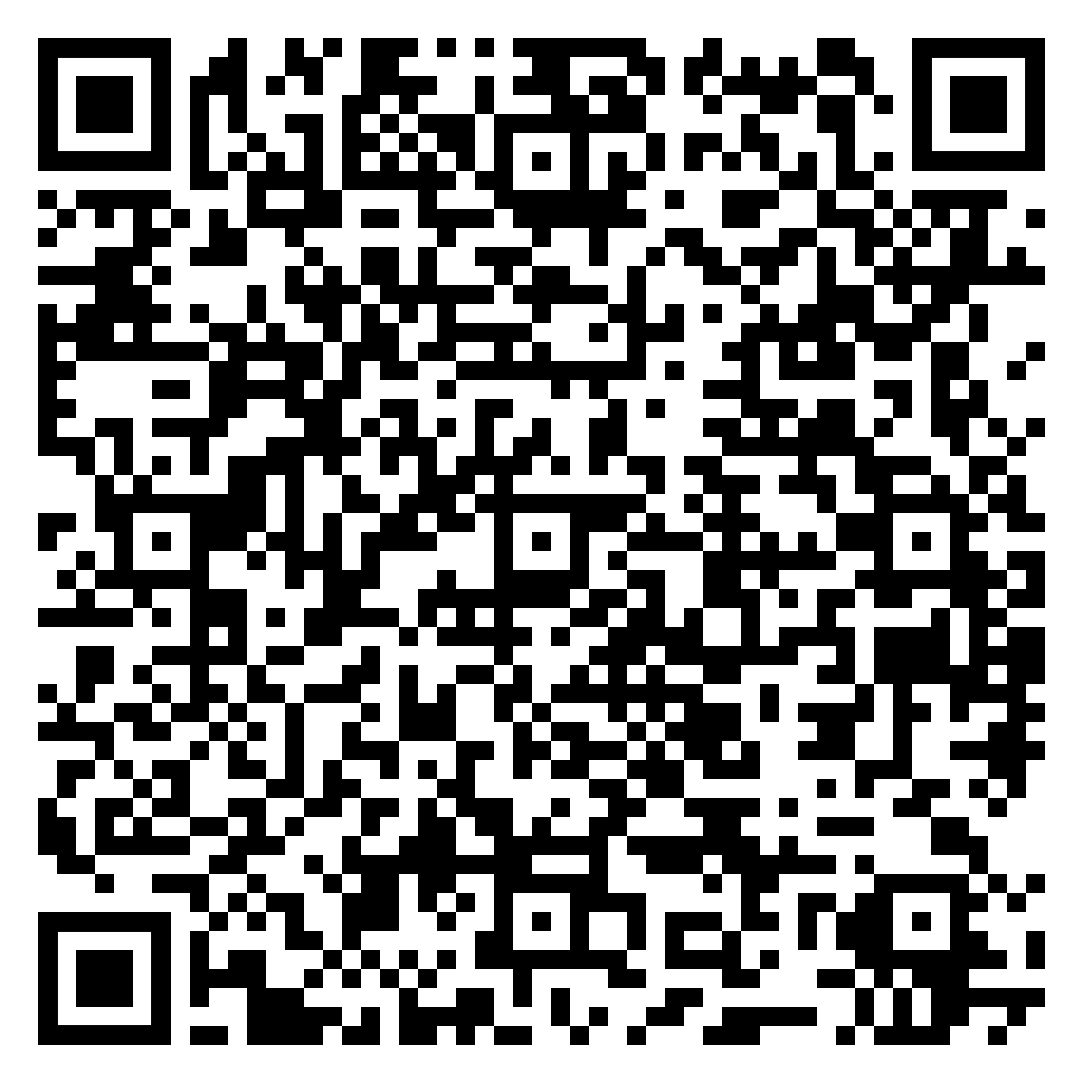 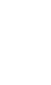 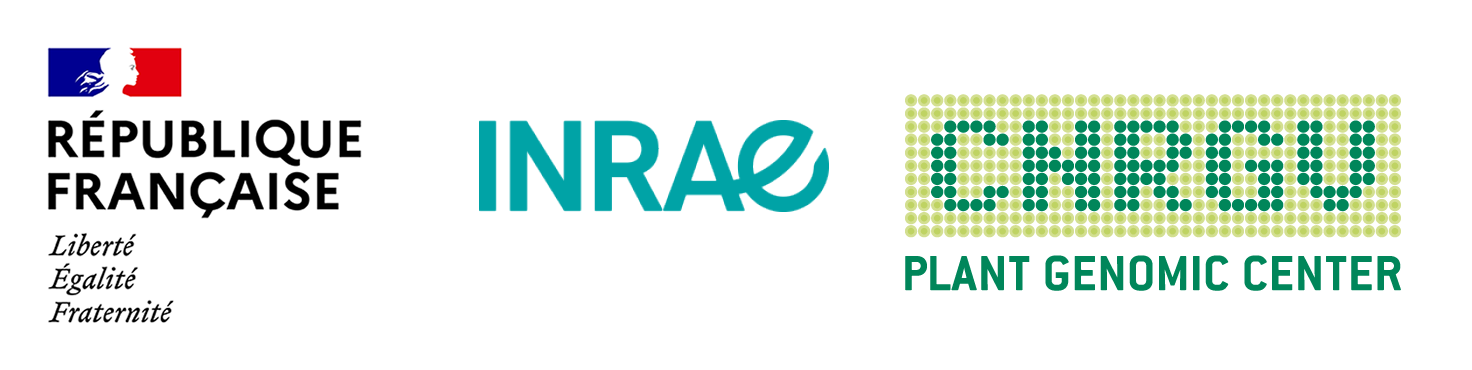 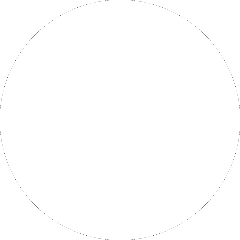